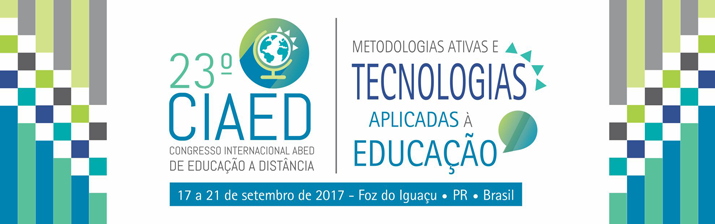 Apresentação do Censo EAD.BR 2016
Dra. Betina von Staa
Quem participou
Capítulos do Censo
Capítulos:
1- Informações gerais
2- Perfil das instituições formadoras
3- Cursos oferecidos: tipos de cursos, número de matrículas, carga horária e agrupamento de alunos.
4- Perfil dos alunos: faixa etária, gênero, conciliação entre estudo e trabalho
5- Conteúdos: quais são e como são produzidos
6- Infraestrutura: tecnologias que são utilizadas
7 – Perfil dos profissionais
8 – Situação dos negócios
9 – Perfil das instituições fornecedoras
Informações gerais
Abrangência nacional
Bem distribuída: capitais e interior
EAD tem boom há aprox. 10 anos
Nasce do Ensino presencial: instituições também oferecem ensino presencial e têm turmas de aprox. 30 alunos
Aumentou o número de alunos em cursos regulamentados totalmente a distância
Abrangência nacional, nas capitais e no interior
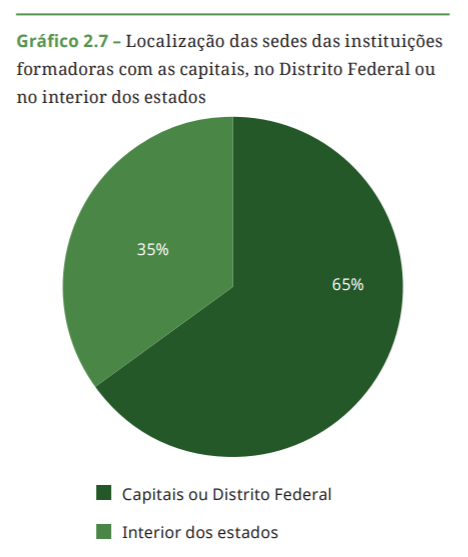 EAD tem origem no presencial
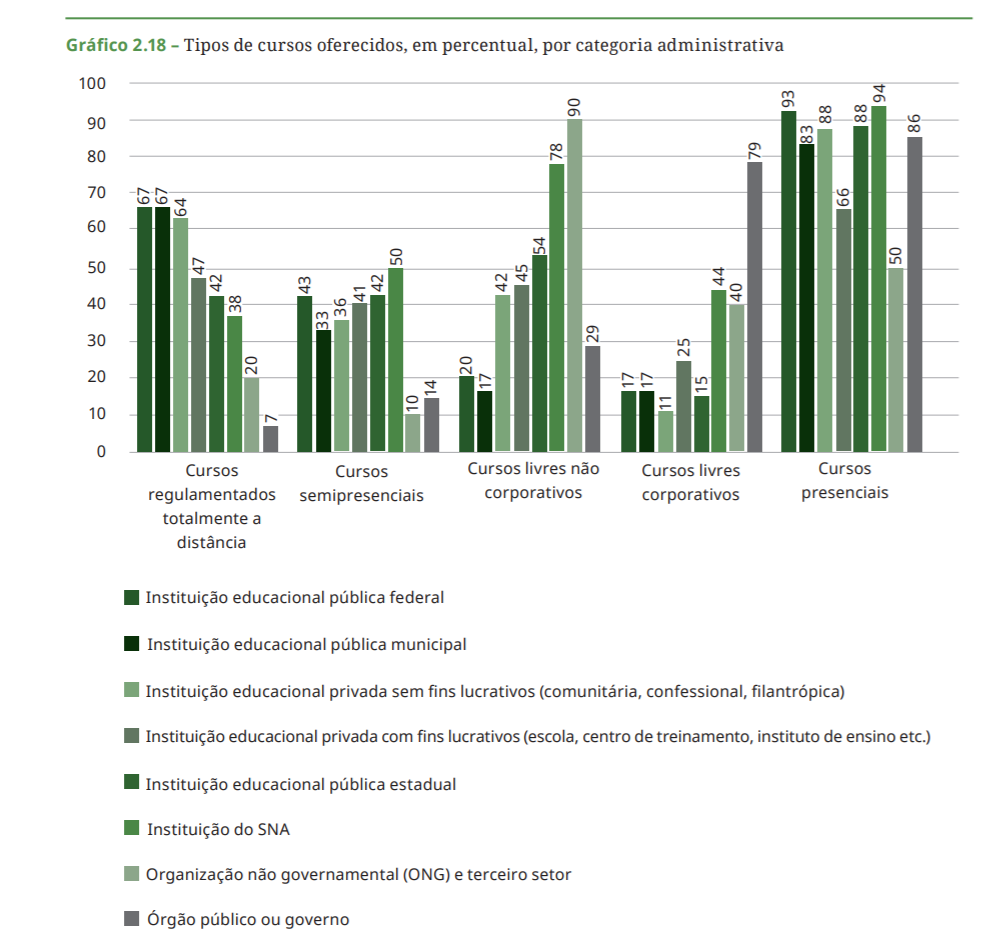 Alunos contabilizados no CensoEAD.BR 2016
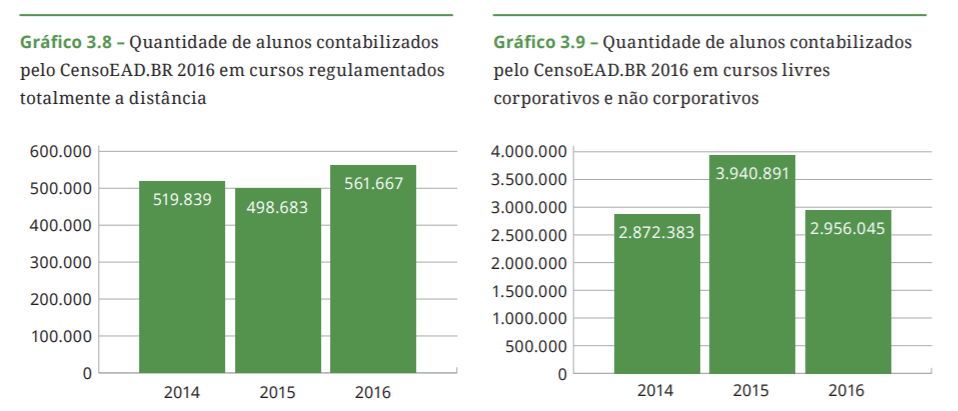 São esperadas mudanças neste perfil em 2017!

Será dada atenção especial às mudanças de abrangência da EAD no Brasil.
Perfil analítico do Censo: Como os dados foram analisados
Apresentação de dados por categoria administrativa

Quais são as práticas das instituições públicas, privadas ou do SNA?

Apresentação de dados por tipo de curso

Quais são as práticas mais adotadas por cursos regulamentados totalmente a distância, semipresenciais ou presenciais?
Quais são as práticas mais adotadas por cursos livres corporativos e não corporativos?
Exemplos de análises
EAD atende mais mulheres, mas...
A idade dos alunos de EAD é mais alta que nos cursos presenciais, mas vem caindo
Cursos livres atendem alunos até 40 anos. Quem atenderá os mais velhos?
Oferta de conteúdos é mais rica nos cursos regulamentados totalmente a distância – e nos cursos livres não corporativos. Por quê?
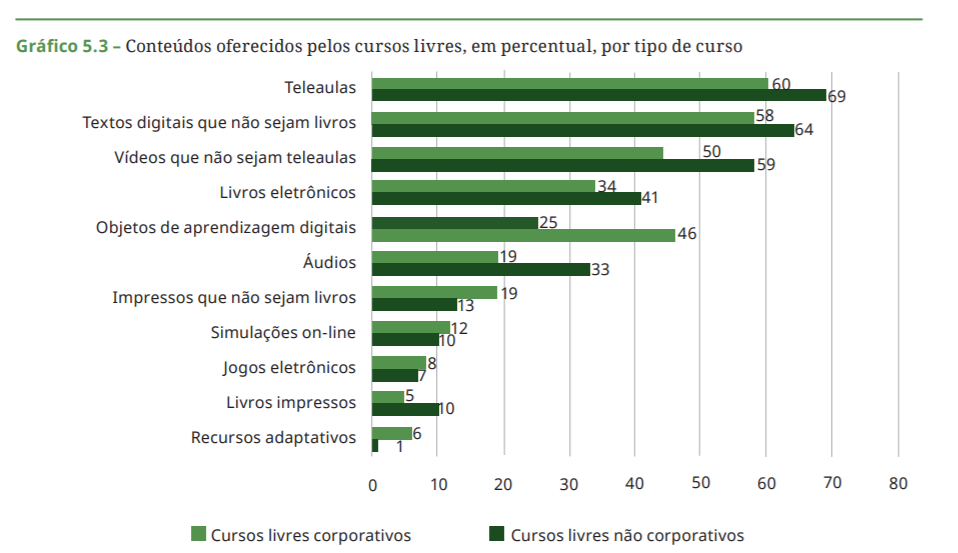 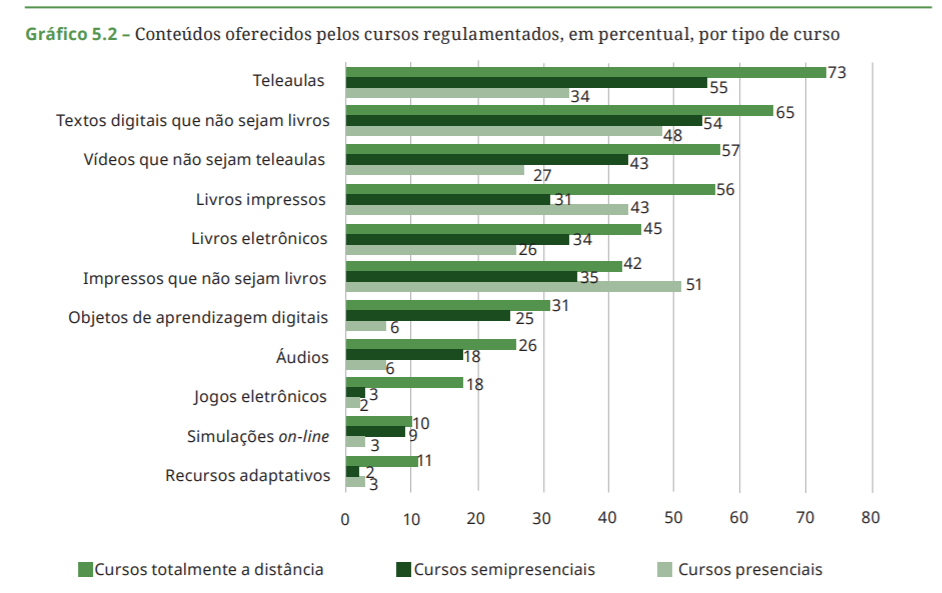 Quais são as instituições que mais investem em bibliotecas com recursos variados?
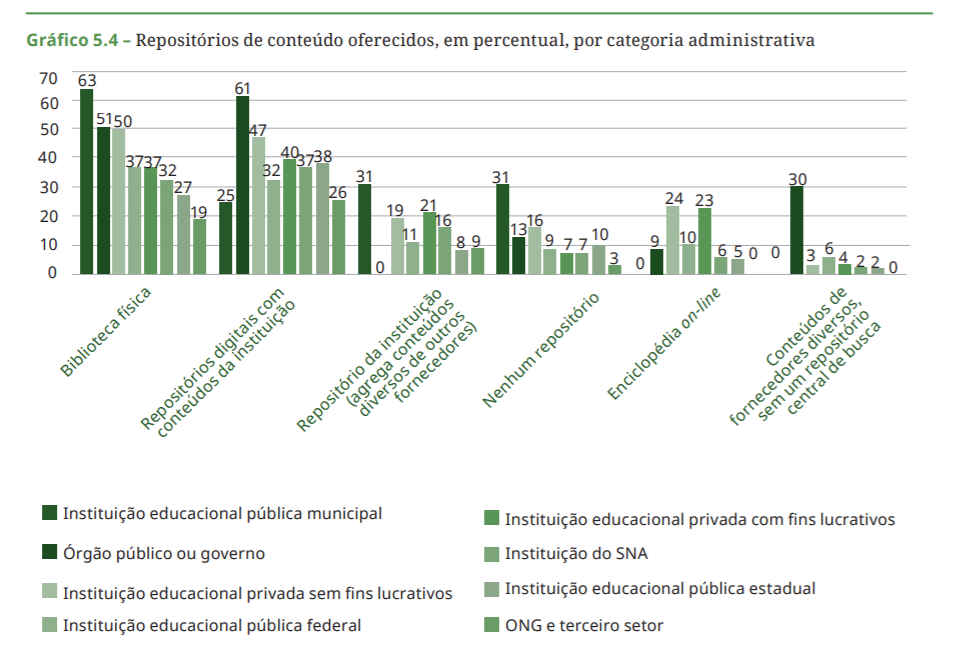 Teremos mudanças neste perfil em 2017?
E mais:
Quais são os conteúdos que as instituições preferem produzir internamente?
Quais encomendam com exclusividade?
O que é comprado no mercado?
Quais conteúdos gratuitos são usados?
Que recursos tecnológicos são oferecidos para os alunos nos polos?
Se a maioria dos brasileiros acessa a Internet pelo celular, como as instituições formadoras estão se adequando?
Por que se usa pouca automação?
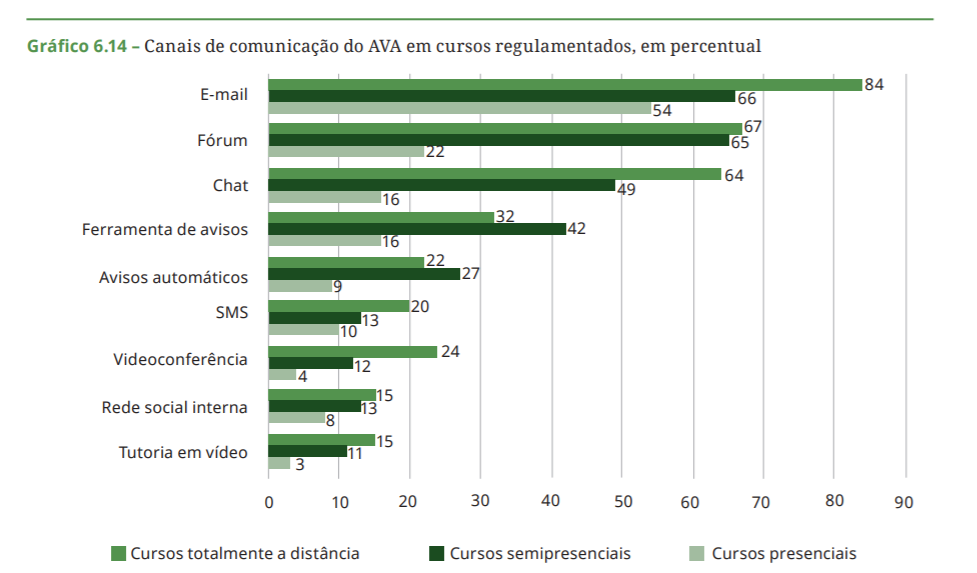 Venham à nossa Mesa Redonda!
Evasão: maior exatamente nos tipos de cursos que recebem mais investimentos
Preocupações das lideranças em EAD
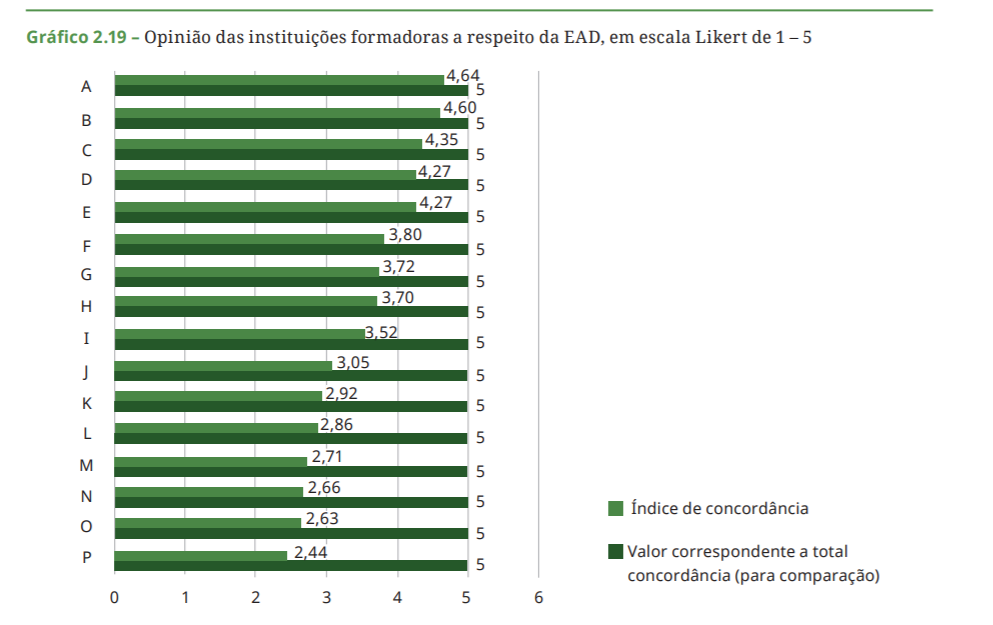 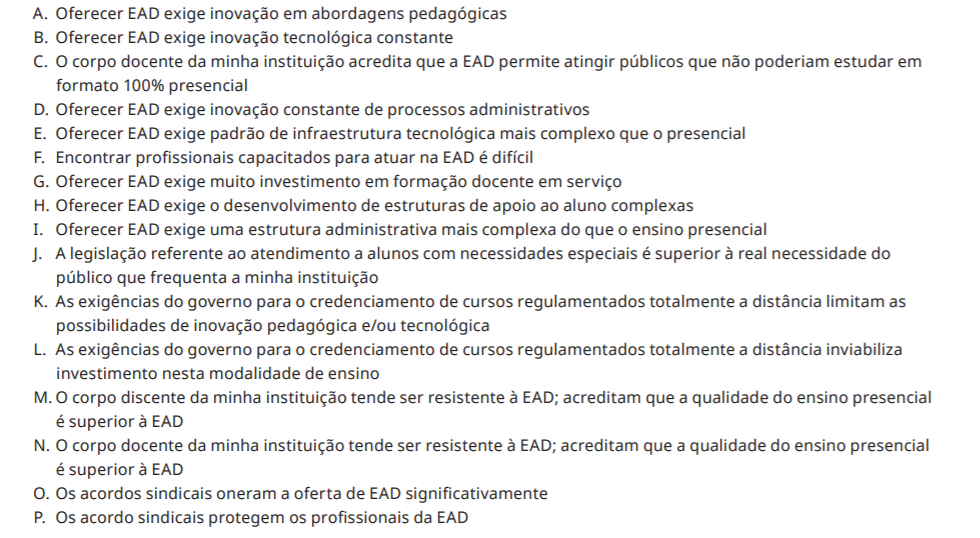 Tema do ano: metodologias ativas
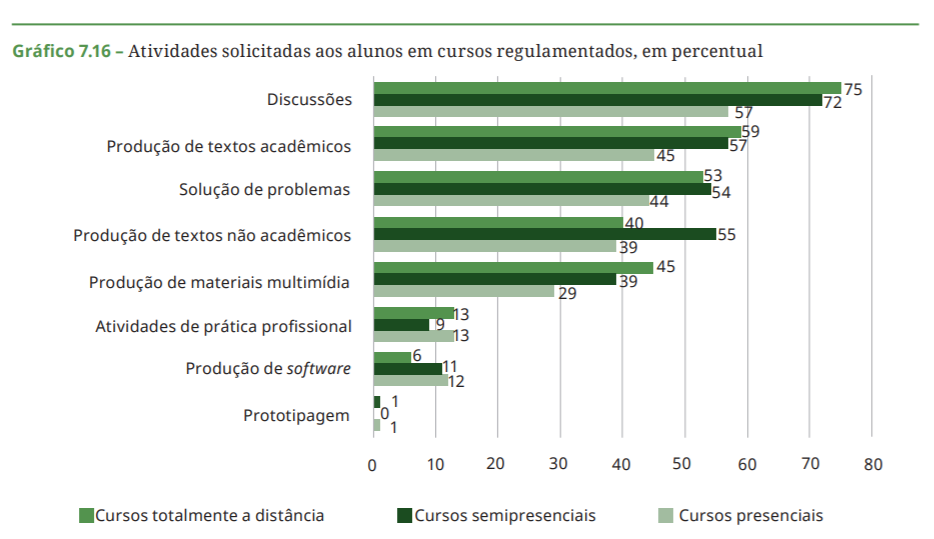 Tipo de feedback
Situação dos negócios: cursos livres corporativos
Situação dos negócios: cursos regulamentados totalmente a distância
Áreas que receberam investimentos
Salários
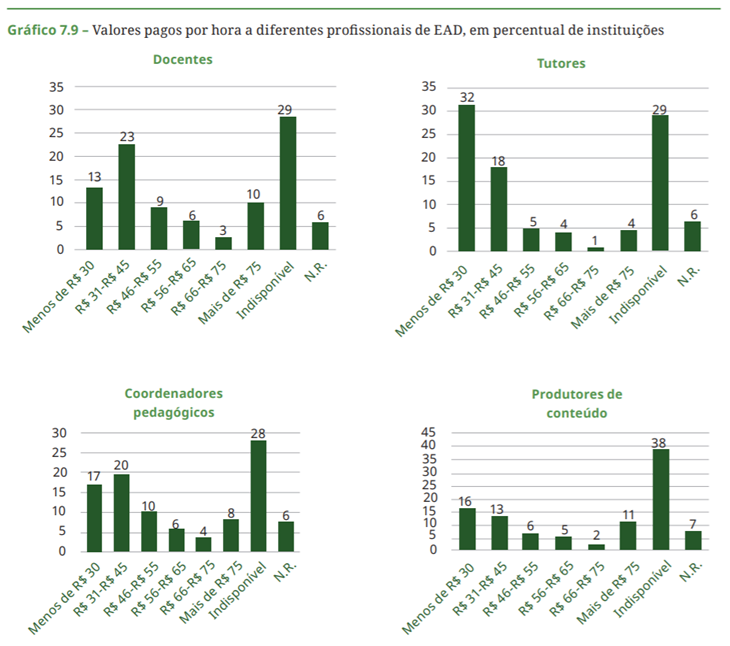 Salários de docentes, por categoria administrativa
Fornecedores: um ano difícil
Concordância, em escala de 1-5
Novos clientes
Convite
Leiam os detalhamentos do Censo
Maior fonte de dados sobre as práticas de EAD: para avaliar quais são as práticas vigentes e onde é possível avançarmos na modalidade
Há muito mais análises a serem feitas

ABED já começou: Censo contém artigos de convidados sobre inúmeros temas relevantes: a educação profissional, metodologias ativas, qualidade na EAD, perfil das instituições, saúde dos negócios
Agradecimento
À equipe ABED, parceiros e diretoria ABED: pela coleta de dados, processamento de dados, diagramação, impressão e diretoria, por acreditarem no Censo e se dedicarem de forma impecável à elaboração deste produto.
Obrigada!
Betina@abed.org.br